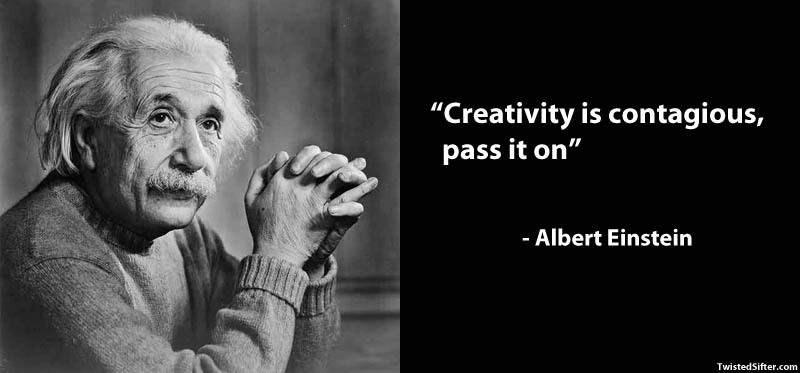 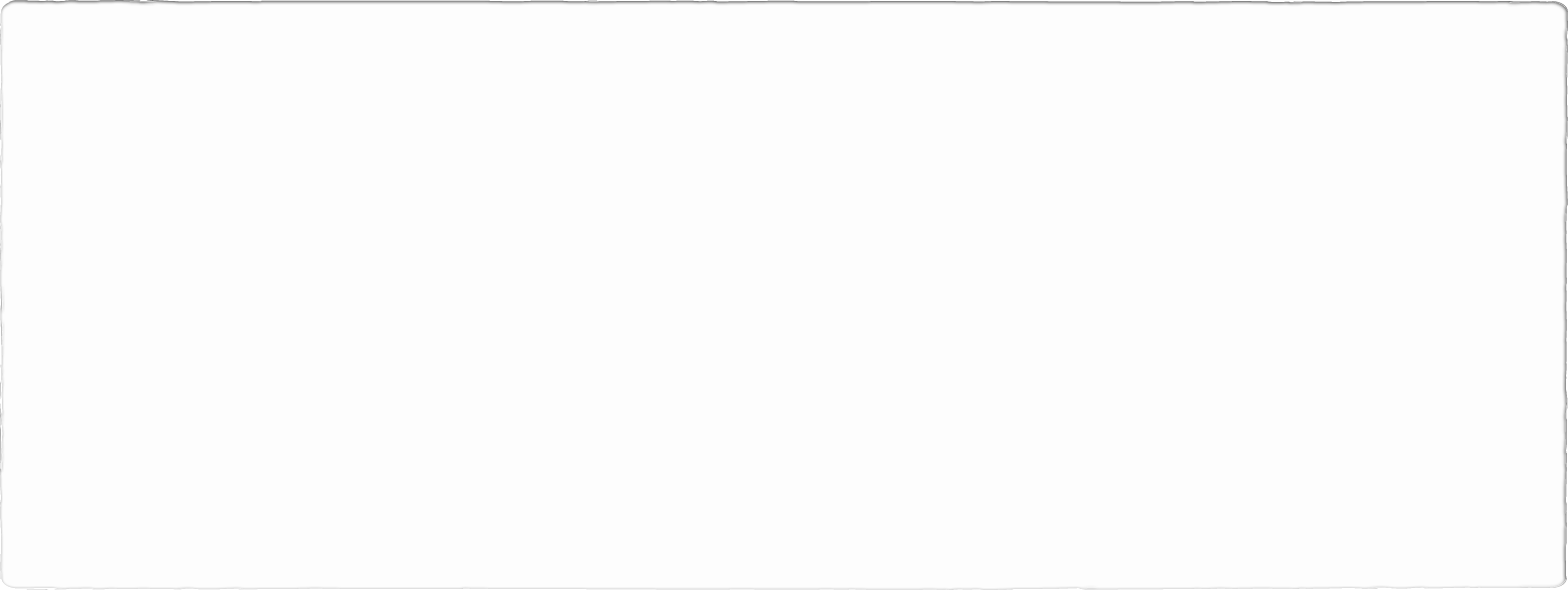 Visual Arts
At Sussex Regional High School
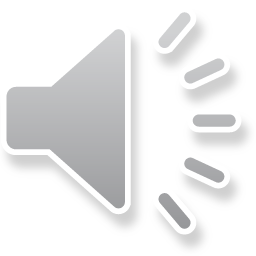 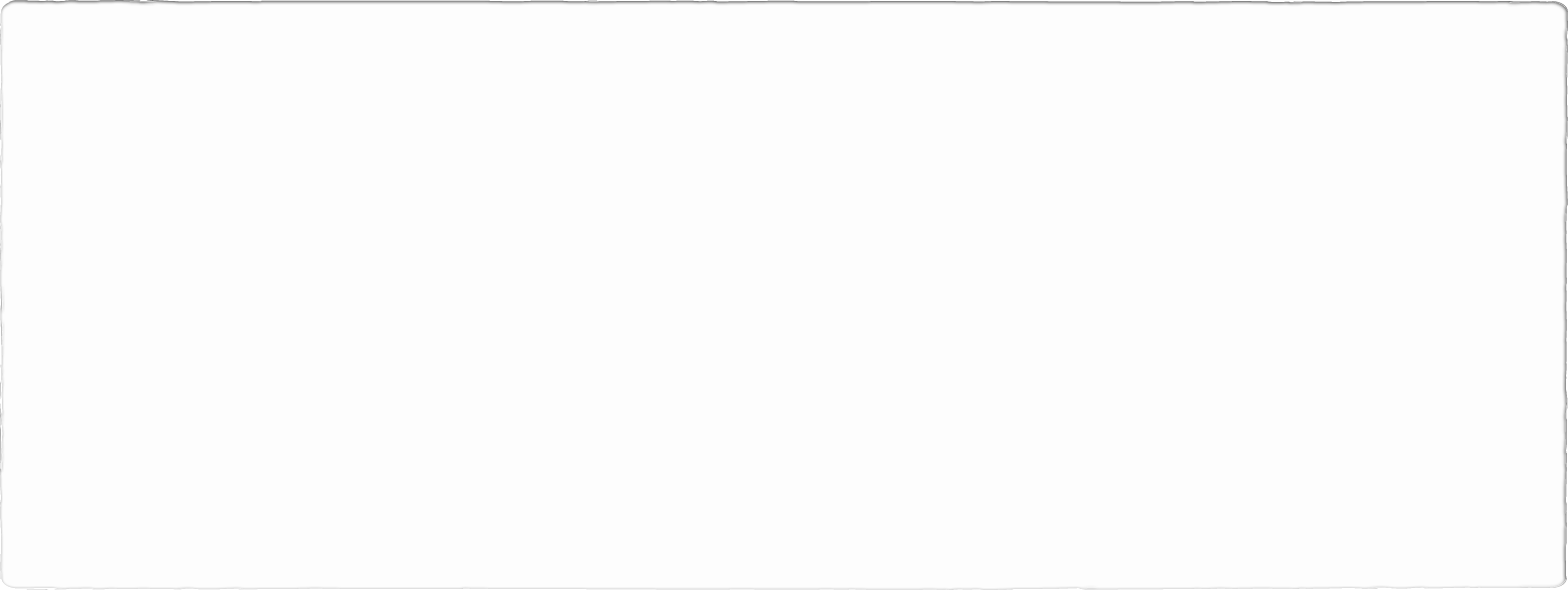 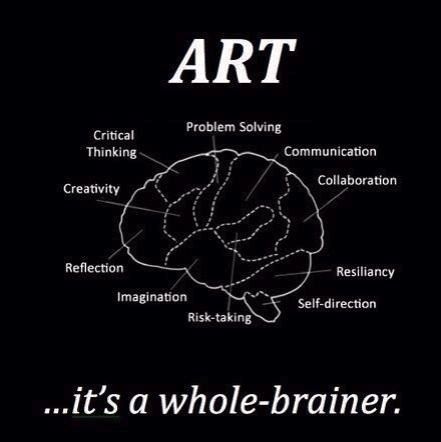 Art Nine and Art Ten
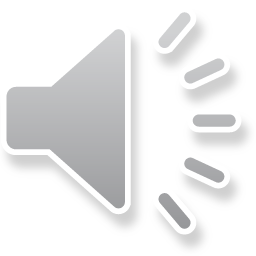 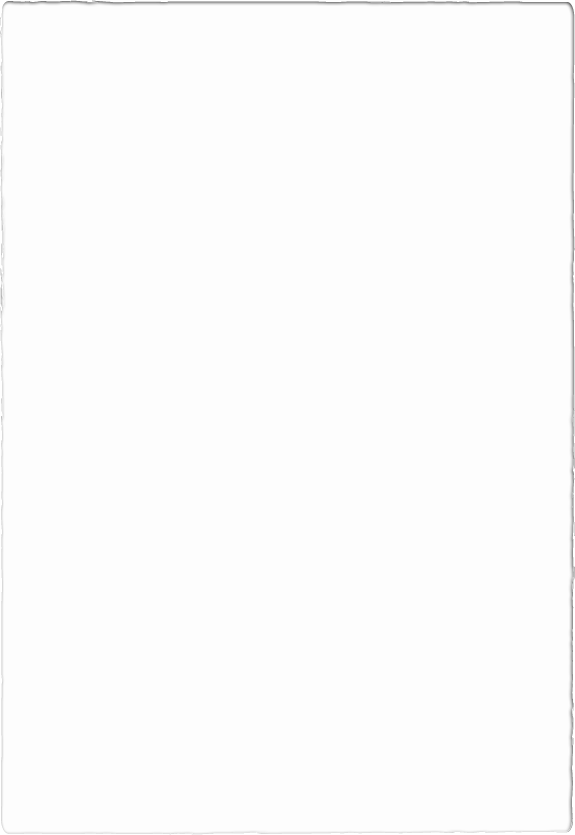 Some things you will learn
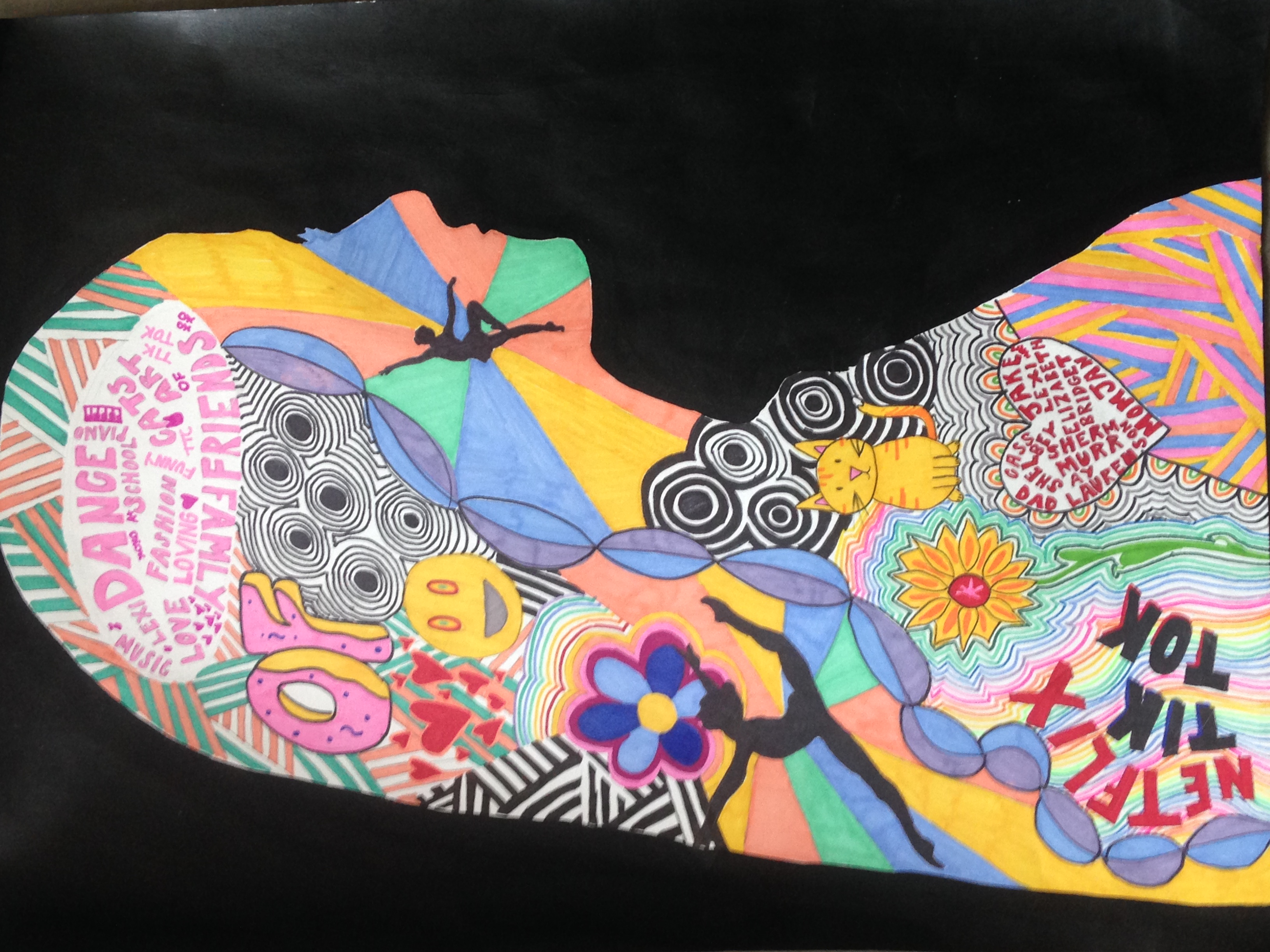 Sketchbook provided for Grade Nine Students
Elements of Design – Learn how to use line, colour, shape, space, form, texture and value.
Learn to use a variety of materials: markers, pencil, watercolour paint, acrylic paint, and 3D materials for sculpture.
Learn the basics of portrait drawing
Try your hand at cartooning
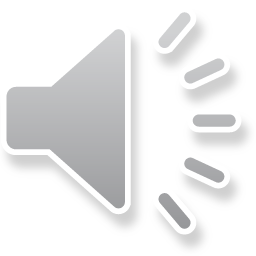 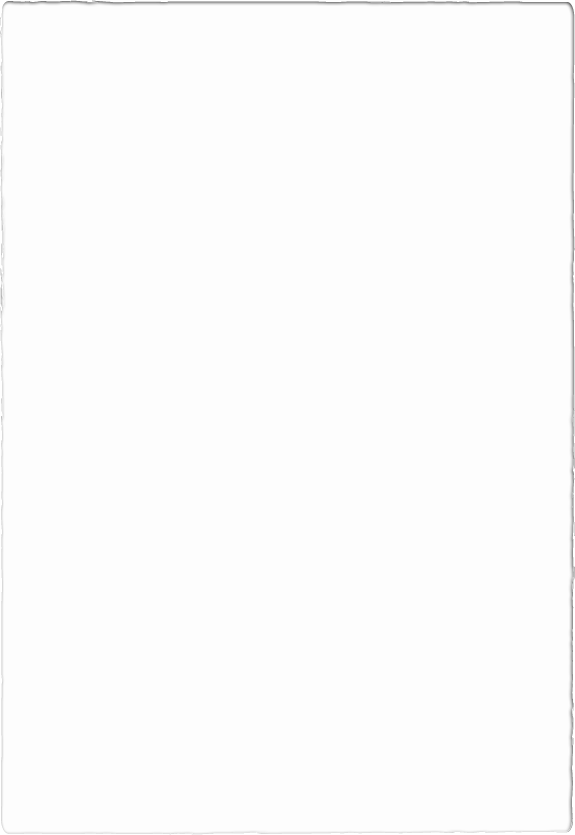 Some more things you will learn
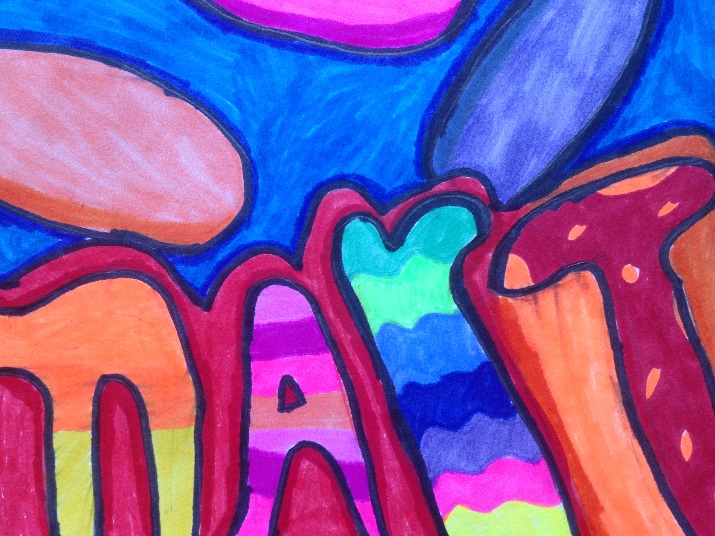 Realistic drawing – using observation of real life and of reference photos to create something amazing.
Abstraction – take something from real life and make it difficult to recognize by changing the colours, shapes, etc.
Art History – learn about famous artists
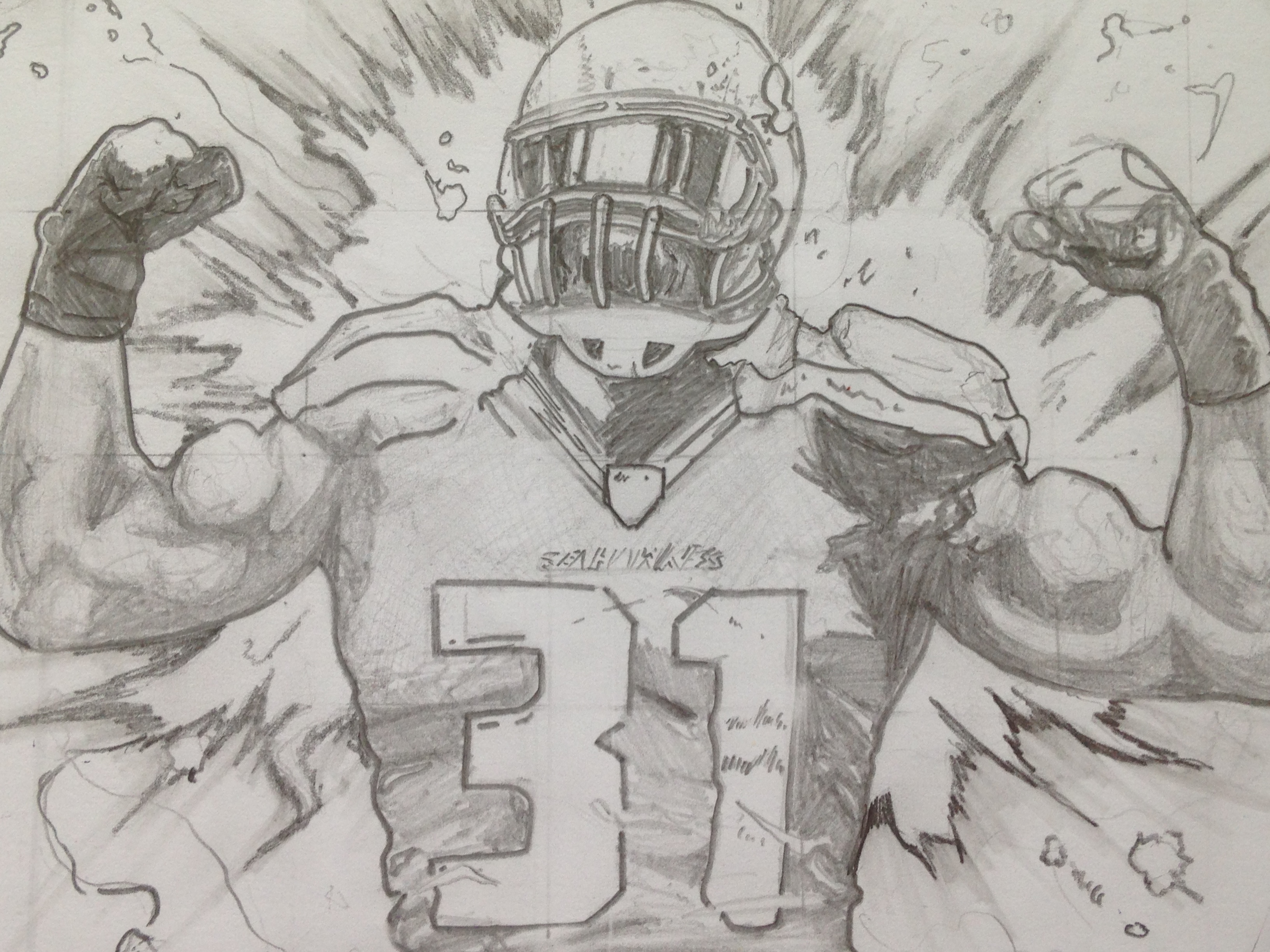 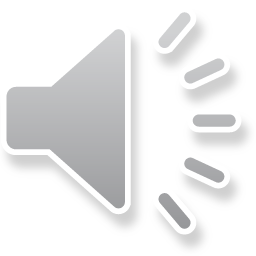 Even more … Sculpture
3-D Thursday 
Once a week, we create something three-dimensional using materials like tinfoil, paper, pop cans, etc.
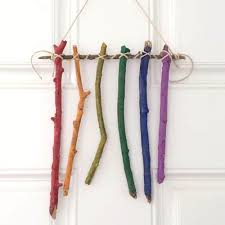 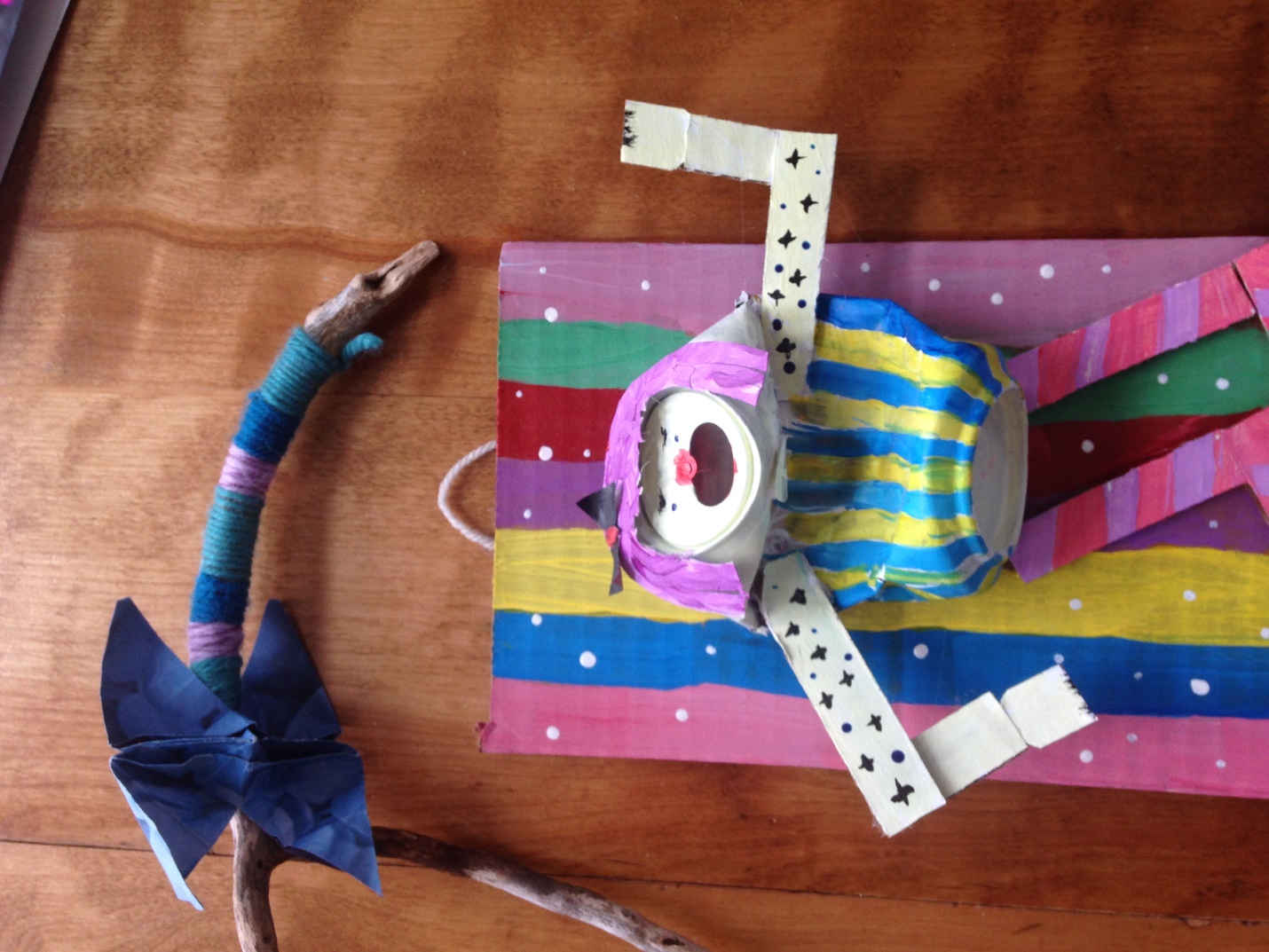 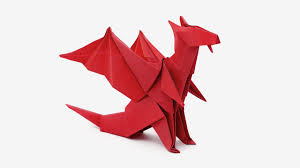 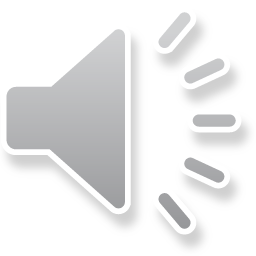 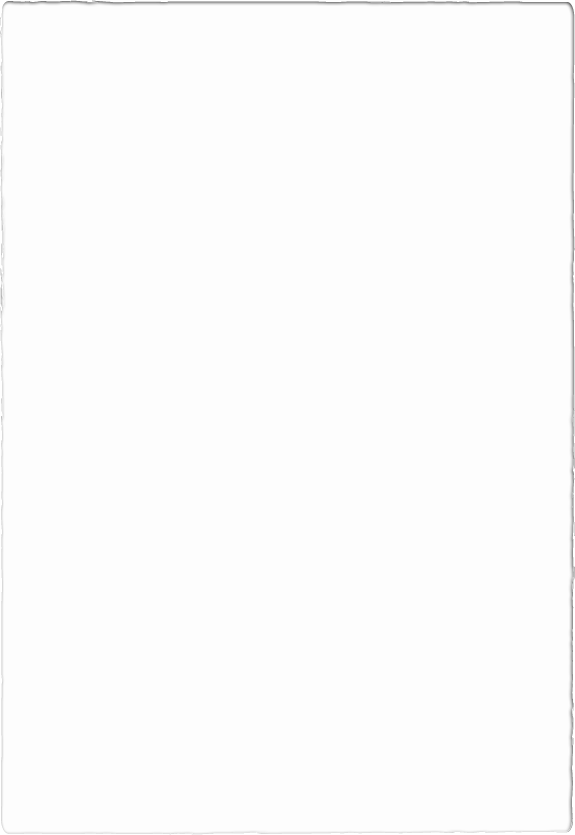 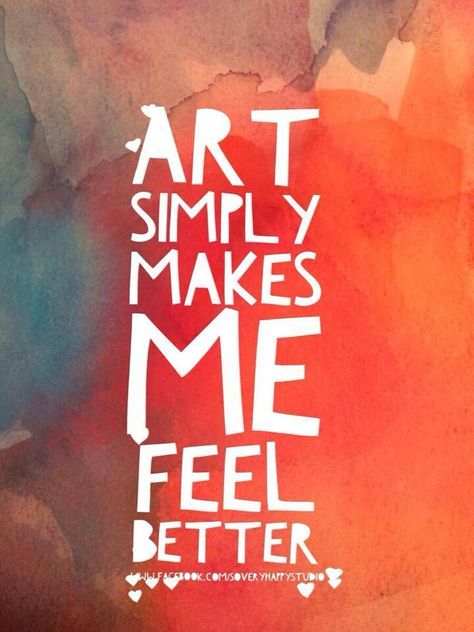 Visual Art 110
Find Your Style
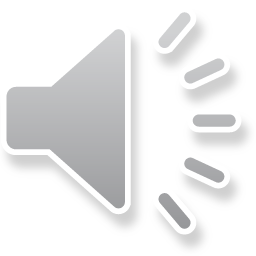 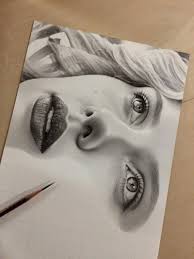 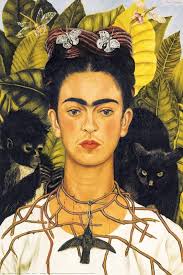 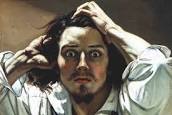 In this course, you will continue to develop: 
your understanding of the elements and principles of art
your realistic drawing skills
an appreciation for art history
Visual Art 110
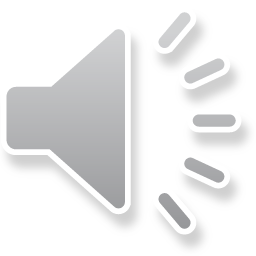 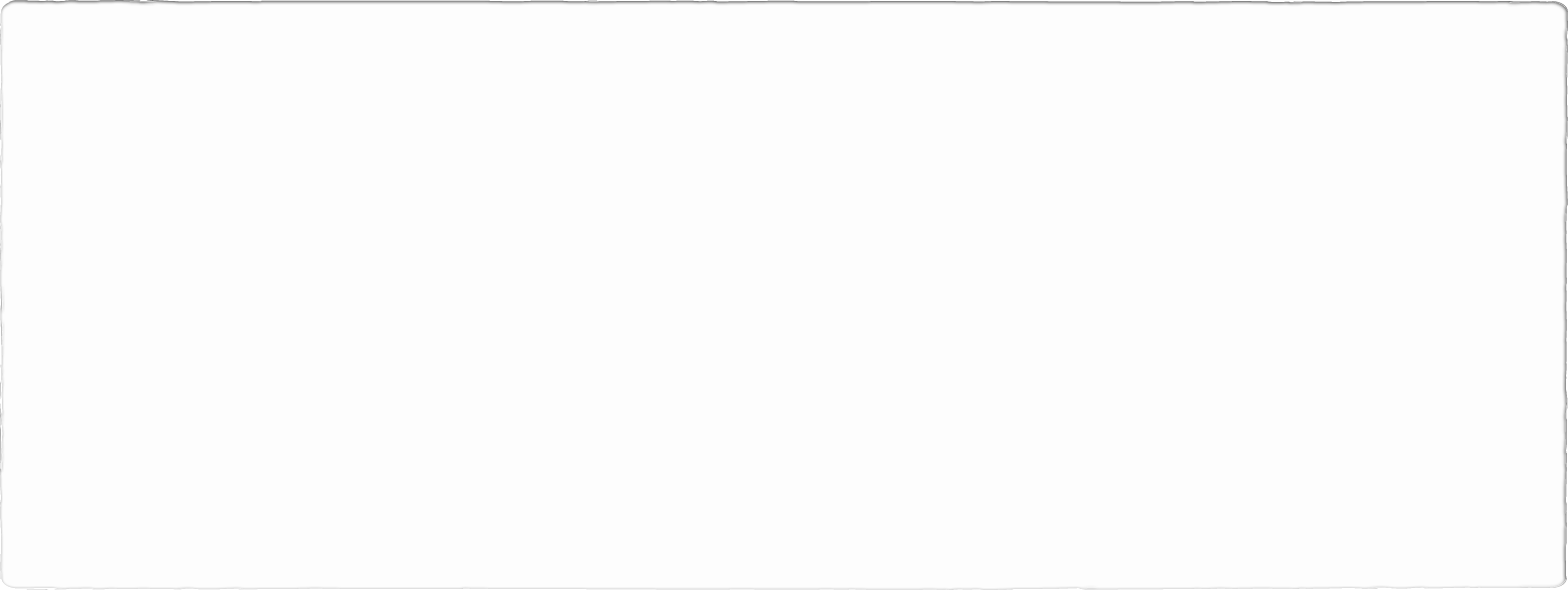 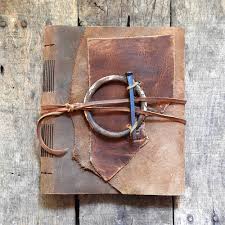 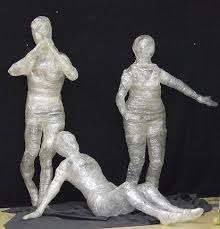 Visual Art 110
New Things You will Learn: 
How to draw the human figure in correct proportion using a variety of techniques
How to create a sculpture using clay or packing tape
How to create illustrations for an Inktober sketchbook
How to create your own sketchbook (cover, binding, etc.) from scratch to display your work.
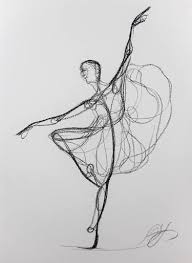 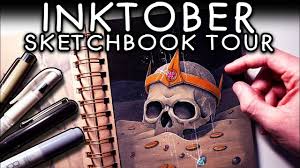 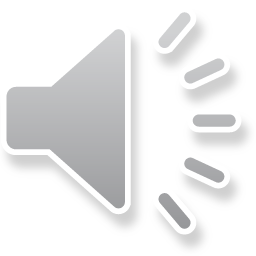 Visual Art 120
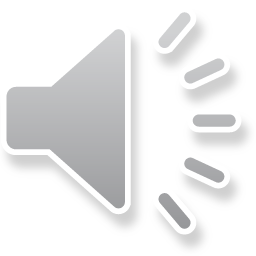 In Visual Art 120, you will have:
- The opportunity to develop your interest in art by using the materials of your choice: acrylic paint, linocut prints, watercolour, ink, etc.
- a chance to express yourself by creating a self-portrait series 
- the chance to build a large paper mache sculpture
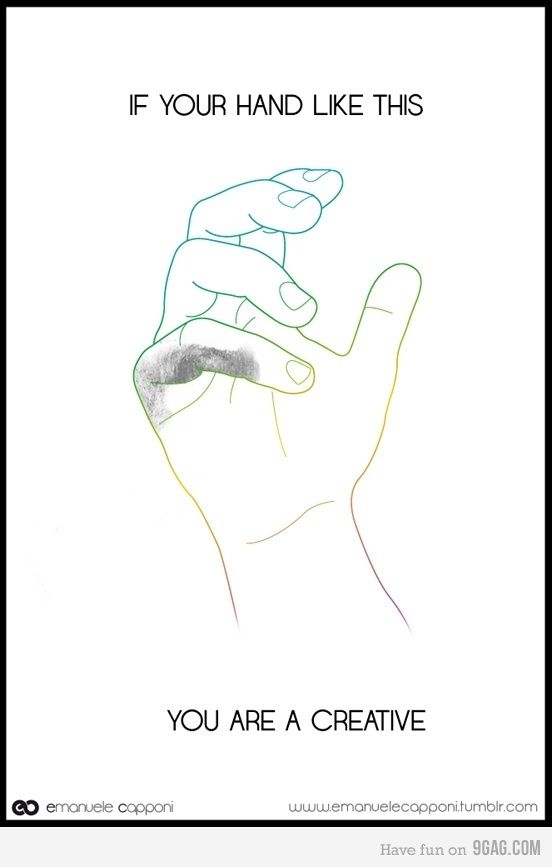 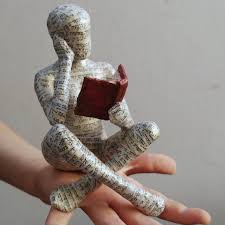 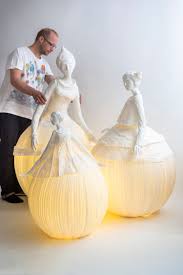 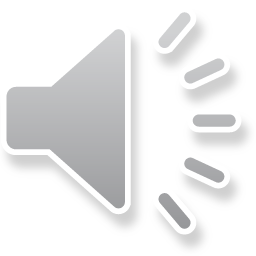 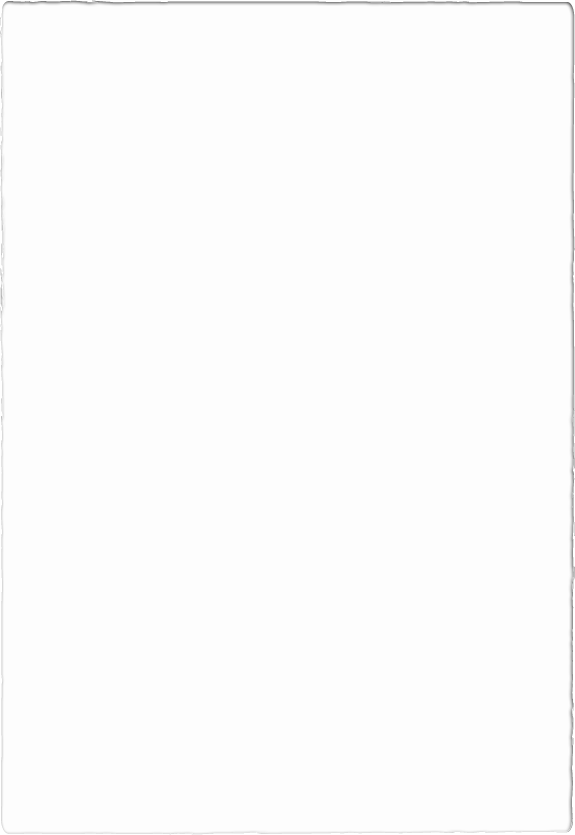 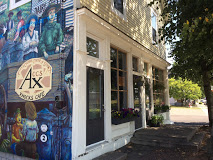 Contribute to Your Community
In Visual Art 120, you have many choices:
Create an artwork that will make a contribution to your school or community
Visit our local gallery 
Contribute to an exhibition
Work on a portfolio you can use to apply for art school
Pursue your passion
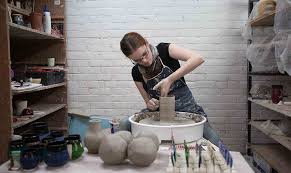 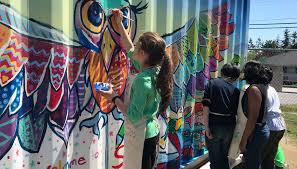 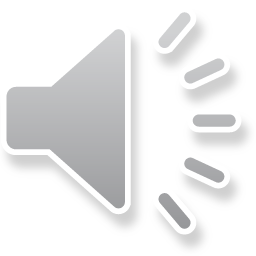 Hope to See you Next Year!
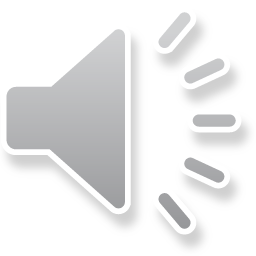